Родительское собрание

«Давайте играть»
«Каков ребёнок в игре, таков во многом он будет в работе, когда вырастет. Поэтому воспитание будущего деятеля происходит, прежде всего, в игре»                                                                         Антон Семенович Макаренко
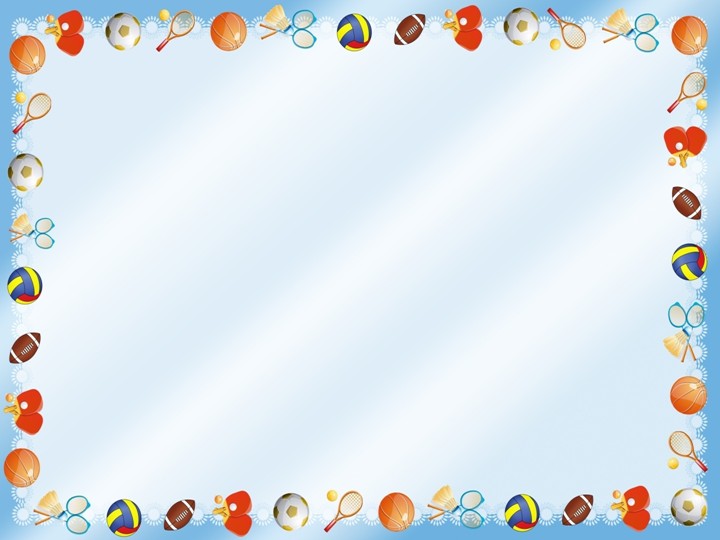 Игра – дело серьёзное
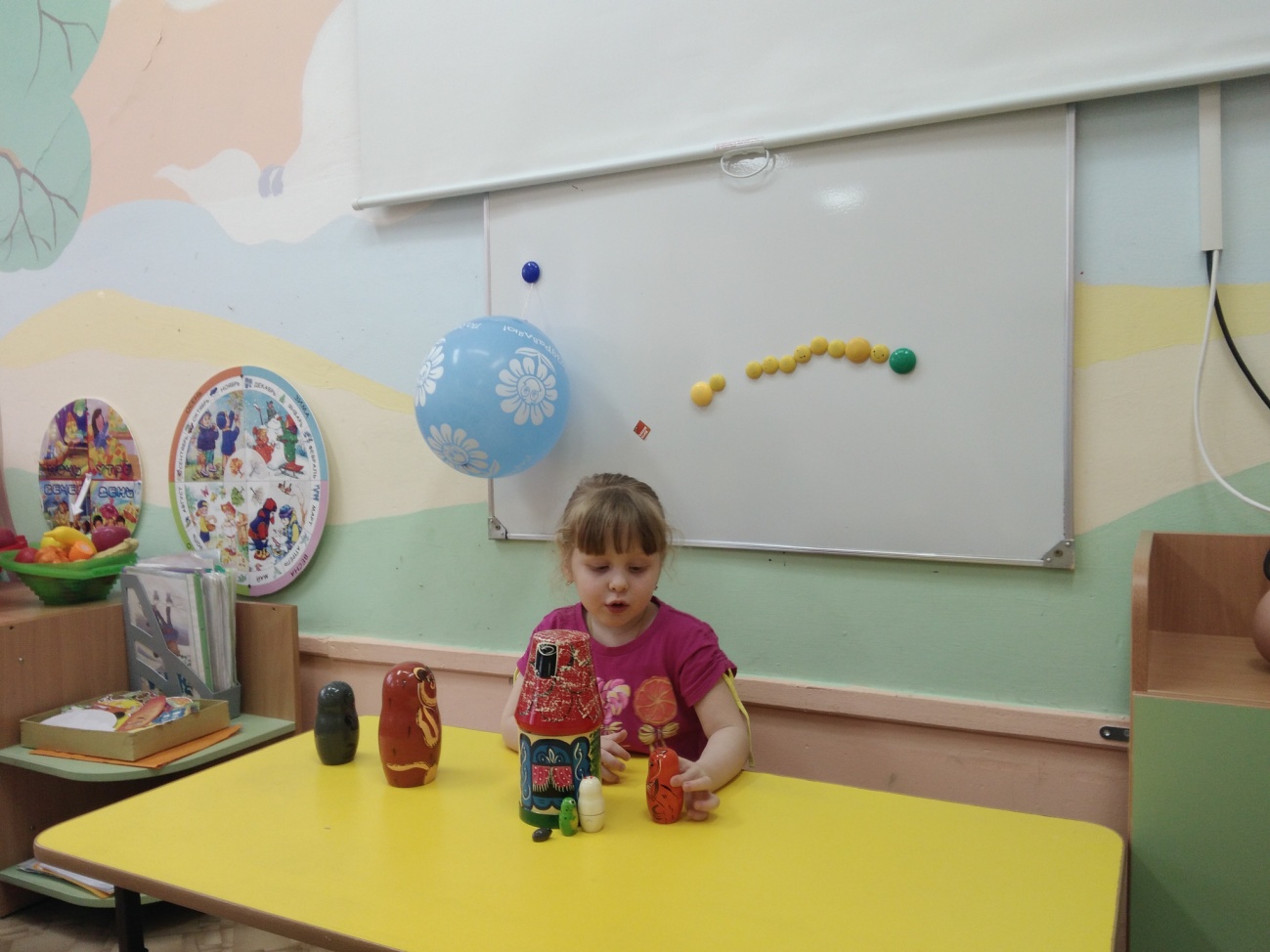 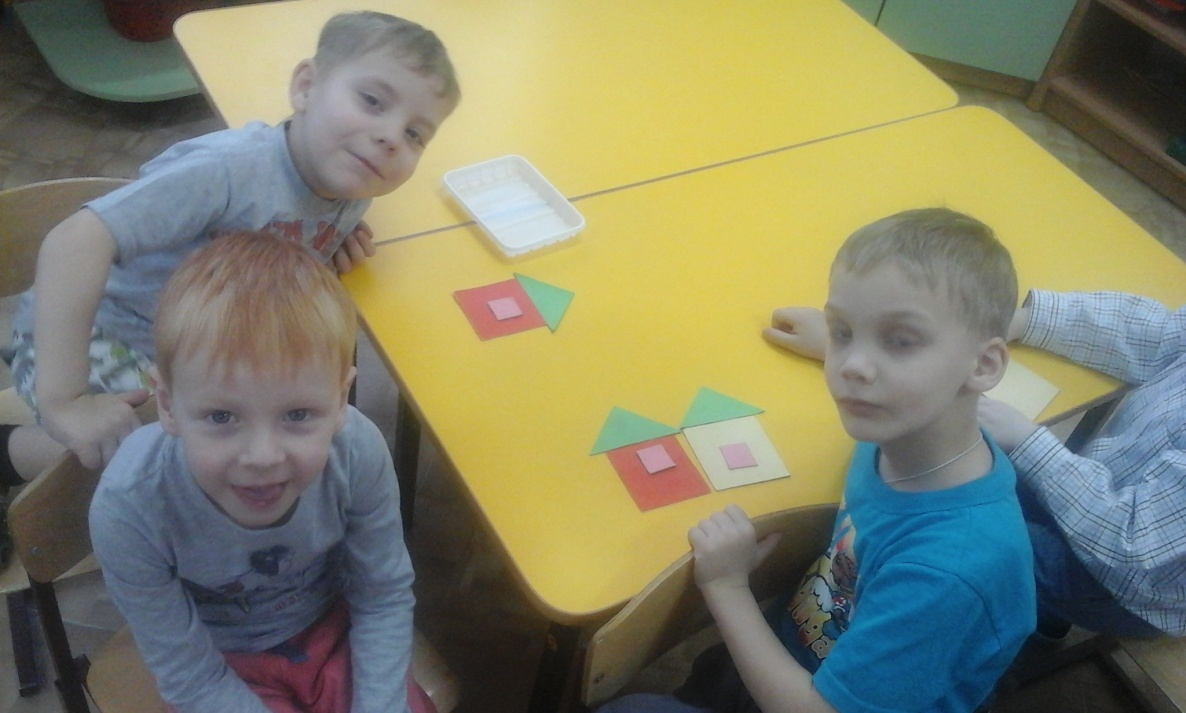 Возможности игры огромны, они:
Развивают познавательные процессы личности – внимание,  память, восприятие, мышление, воображение;

Тренируют наблюдательность и ум;

Развивают творческие способности у детей;

Способствуют познанию ребенком самого себя и побуждают его к самосовершенствованию;

Учат самодисциплине, настойчивости, выдержке –
     всем тем качествам, без которых трудно жить и достигать поставленных целей и задач
Какие бывают игры ?
Развивающие игры (настольные игры, дидактические игры, ребусы, кроссворды,головоломки)
Сюжетно-ролевые игры
Игры с конструктором
Подвижные игры
Комплексные игровые системы
Памятка для родителей
Целесообразно начинать играть с простых игр, постепенно усложняя игровые задания;
Не следует разучивать сразу много игр;
Необходимо поощрять детей за успехи в игре-словом, оценками, баллами,очками, распределение призовых мест;
Надо приучать детей хранить игровые предметы аккуратно, в специально отведённом месте
Игра – помощник нам, бесспорно,Игре все возрасты покорны.Взаимодействие в игреПоможет понимать друг друга,Нам стать внимательней, добрей,И разрешить вопрос досуга.
Играйте с нами! Придумывайте сами! Играйте с друзьями! Удача за вами!
Спасибо за внимание!
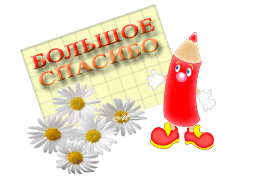